Определение по карте высоты гор
Практическая работа 3
Как определить высоту гор, например, Уральских.
1. Найдите горы на карте, если горы расположены в России, то лучше на карте России.
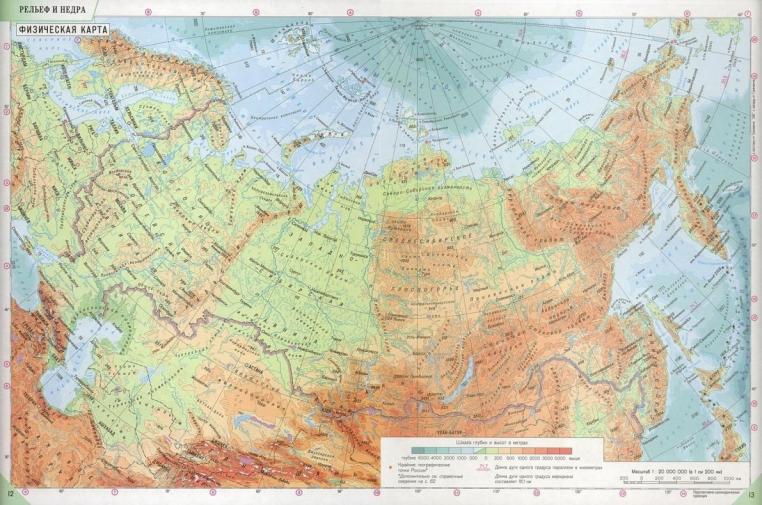 2. Найдите самую высокую точку и определите её высоту.
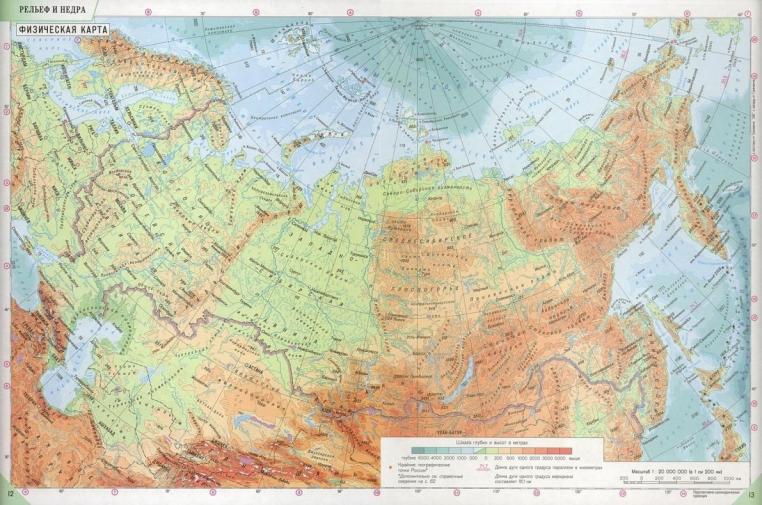 Народная, 1985 м.
3. Вспомните, как различаются горы по высоте.  Если самая высокая вершина имеет высоту от 1000 до 2000 метров, значит горы можно отнести  по высоте к средним горам.
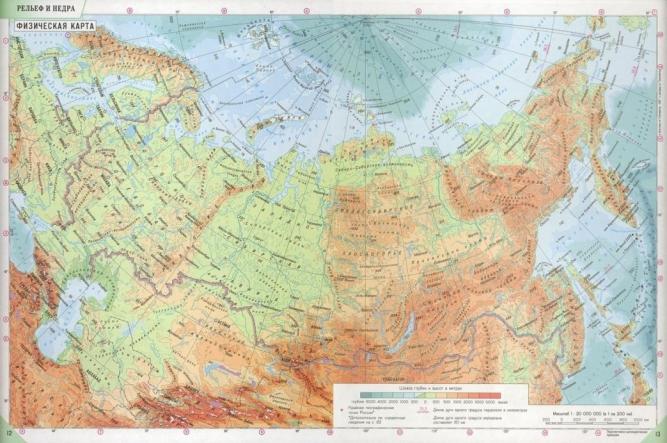 4. Запишите ответ в таблицу.
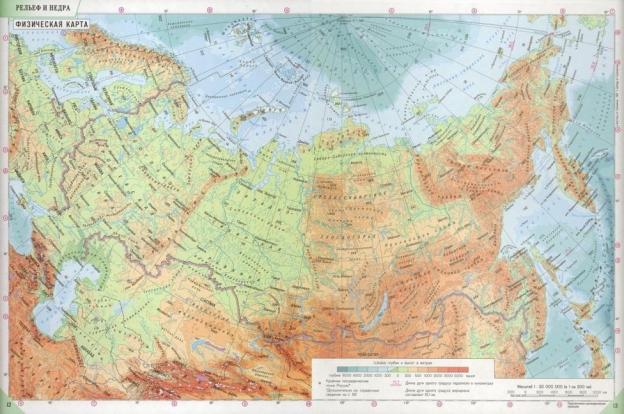 Практическая работа 2:
Определение по карте высоты гор
проверка
[Speaker Notes: Задание на закрепление определения высоты и местонахождения на карте равнин и гор.]
Образец выполнения работы
Проверьте правильность ответов
[Speaker Notes: Можно использовать для взаимопроверки и самопроверки задания на предыдущем слайде.]